ГОСУДАРСТВЕННАЯ ЖИЛИЩНАЯ ИНСПЕКЦИЯ САНКТ-ПЕТЕРБУРГАОб организации администрациями районов Санкт-Петербурга регистрации в ГИС ЖКХ физических лиц
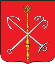 Государственная информационная система ЖКХ — это современная и удобная платформа.
Задача — сделать сферу жилищно-коммунального хозяйства для граждан более понятной и прозрачной, обеспечить простой доступ к широкому перечню данных.
 	ГИС ЖКХ — это единый ресурс, где собираются данные о состоянии ЖКХ со всей страны и всех участников рынка: через ГИС ЖКХ россияне могут взаимодействовать с управляющими и ресурсоснабжающими организациями, ТСЖ, органами власти различных уровней. Система доступна по ссылке: https://dom.gosuslugi.ru/#!/main .
 
С помощью Системы россияне могут: 
 посмотреть начисления за текущий и предыдущие периоды, а также внести плату за предоставленные жилищно-коммунальные услуги;
ввести и проверить показания приборов учета;
контролировать работы по дому, проводимые управляющими организациями, а также их стоимость;
проверить наличие лицензии у управляющей организации;
узнать график капитального ремонта дома;
получить информацию о тарифах на ЖКУ;
принимать участие в управлении домом, в совместных электронных голосованиях и обсуждение вопросов и проблем с соседями на форуме. 
направить обращения в органы власти;
получить уведомление о плановом отключении коммунальных ресурсов в своем многоквартирном доме и многое другое.
Государственная информационная система ЖКХ — это современная и удобная платформа.
На сегодня ГИС ЖКХ интегрирована с единым порталом государственных и муниципальных услуг (www.gosuslugi.ru), поэтому отдельная регистрация в системе не требуется — зайти можно через подтвержденную учетную запись «Госуслуг». Для удобства пользования системой создано мобильное приложение для платформ iOS и Android.
 
	В рамках работ по развитию ГИС ЖКХ планируется интегрировать ГИС ЖКХ с другими региональными и муниципальными информационными системами, а также расширить взаимодействие с единым порталом госуслуг. Это позволит оптимизировать процесс размещения информации в системе и исключить дублирование данных.
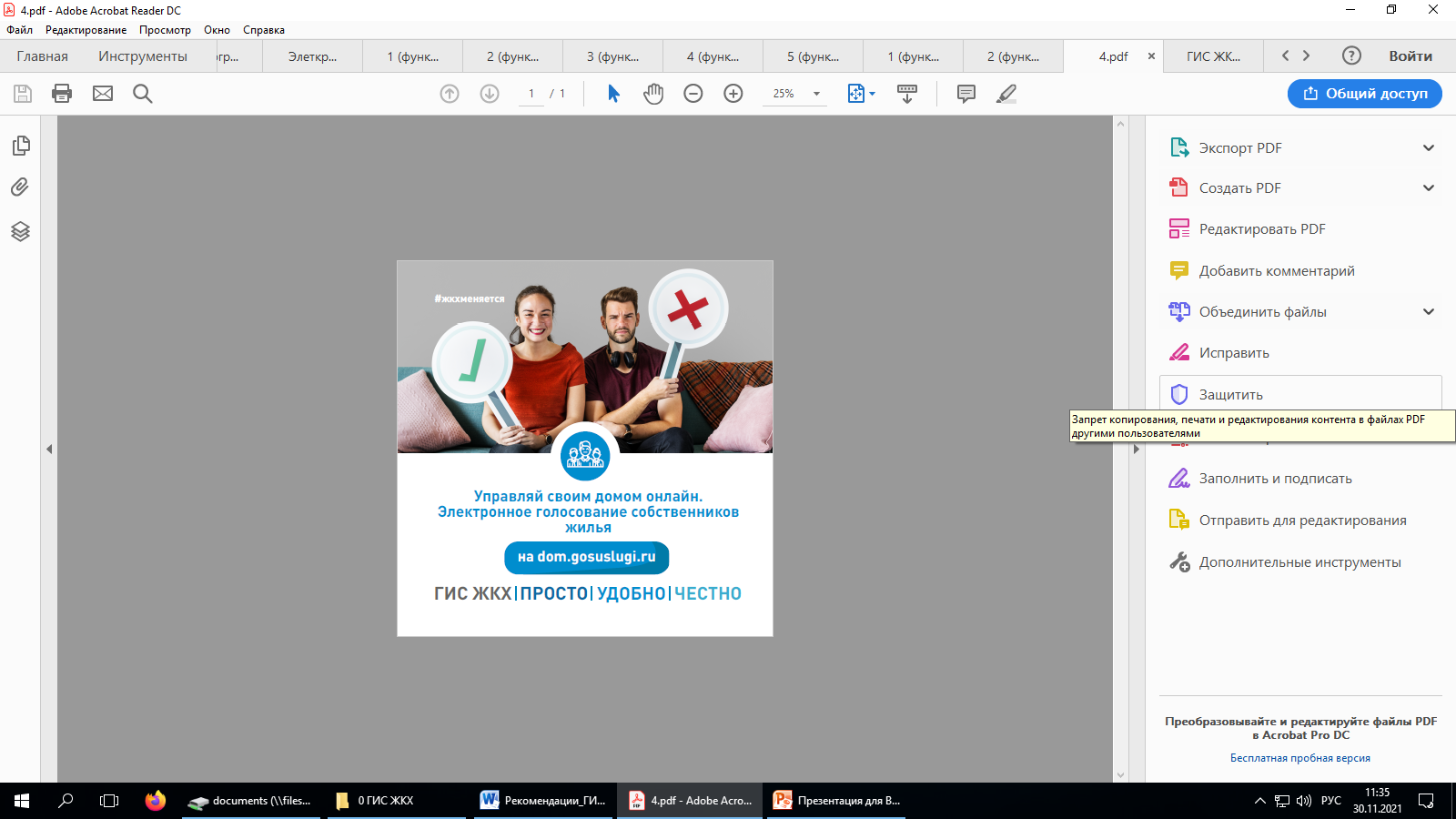 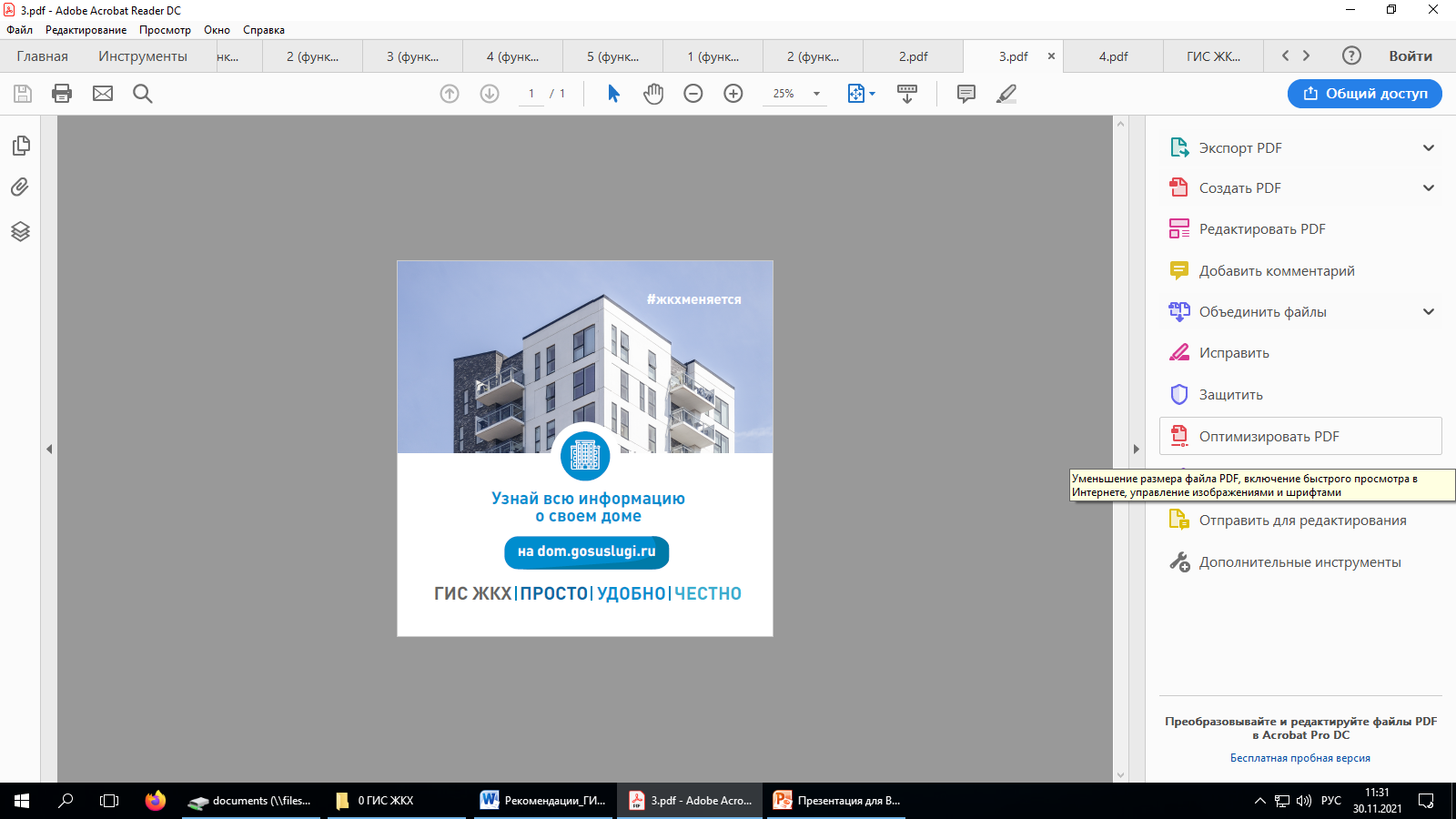 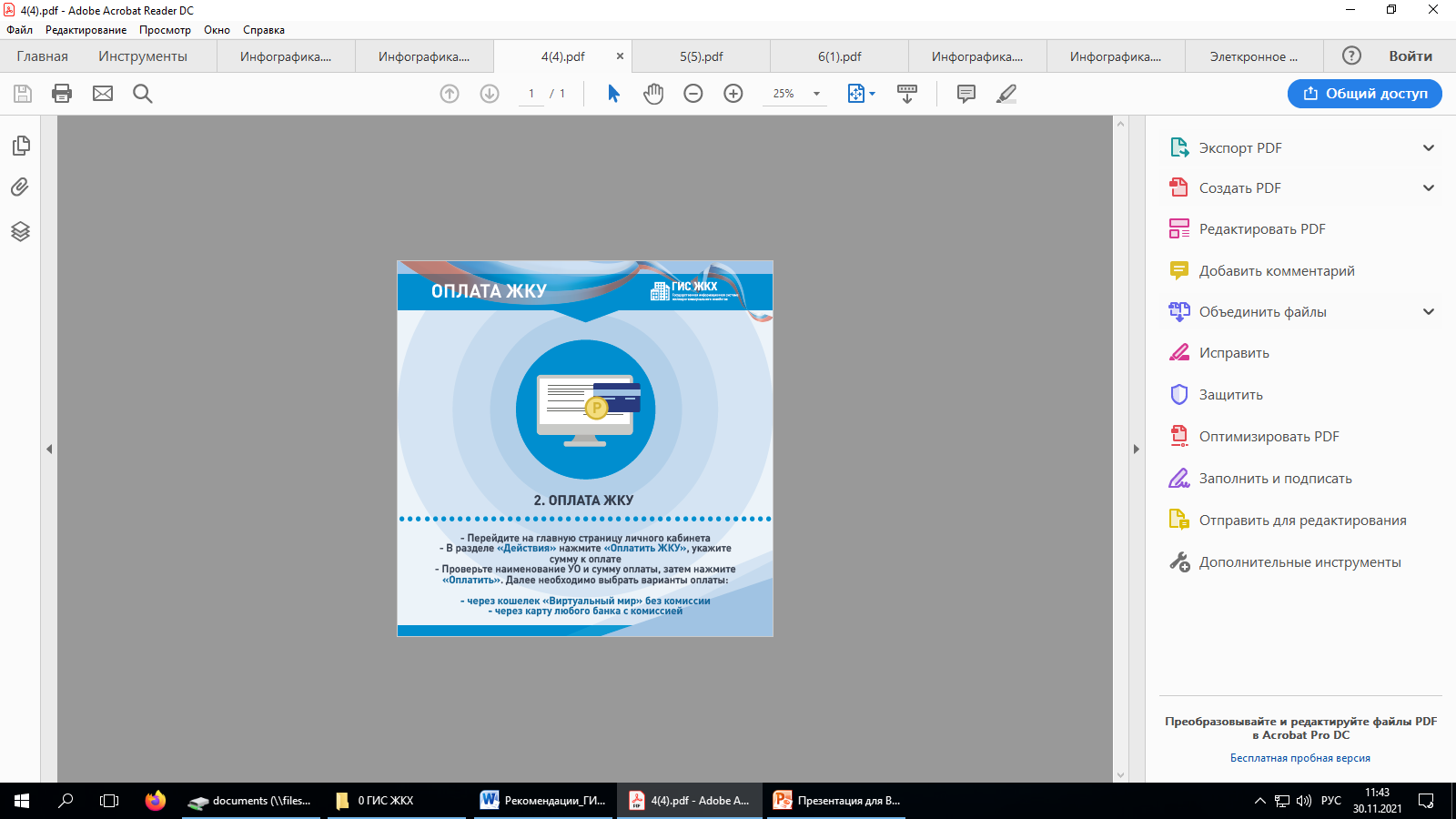 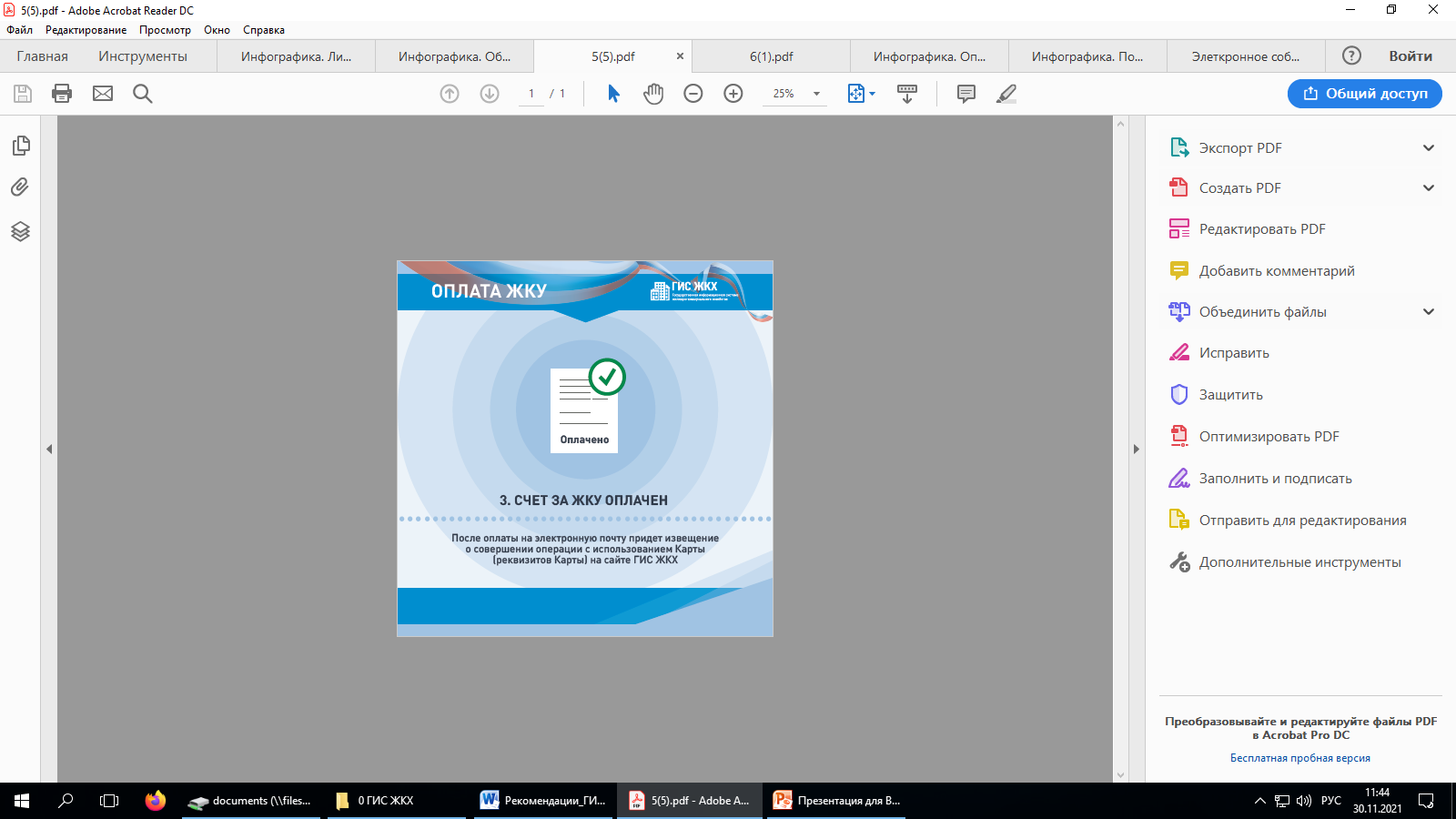 Общее количество пользователей – физических лиц, по данным Минстроя России по состоянию на 10.11.2021 г. – 100 797 человек
Приказ Минстроя России и Минцифры России от 29.02.2016 №74/114/пр

Раздел 8. Информация, подлежащая размещению в системе лицами, осуществляющими поставки ресурсов, необходимых для предоставления коммунальных услуг в многоквартирные дома, жилые дома
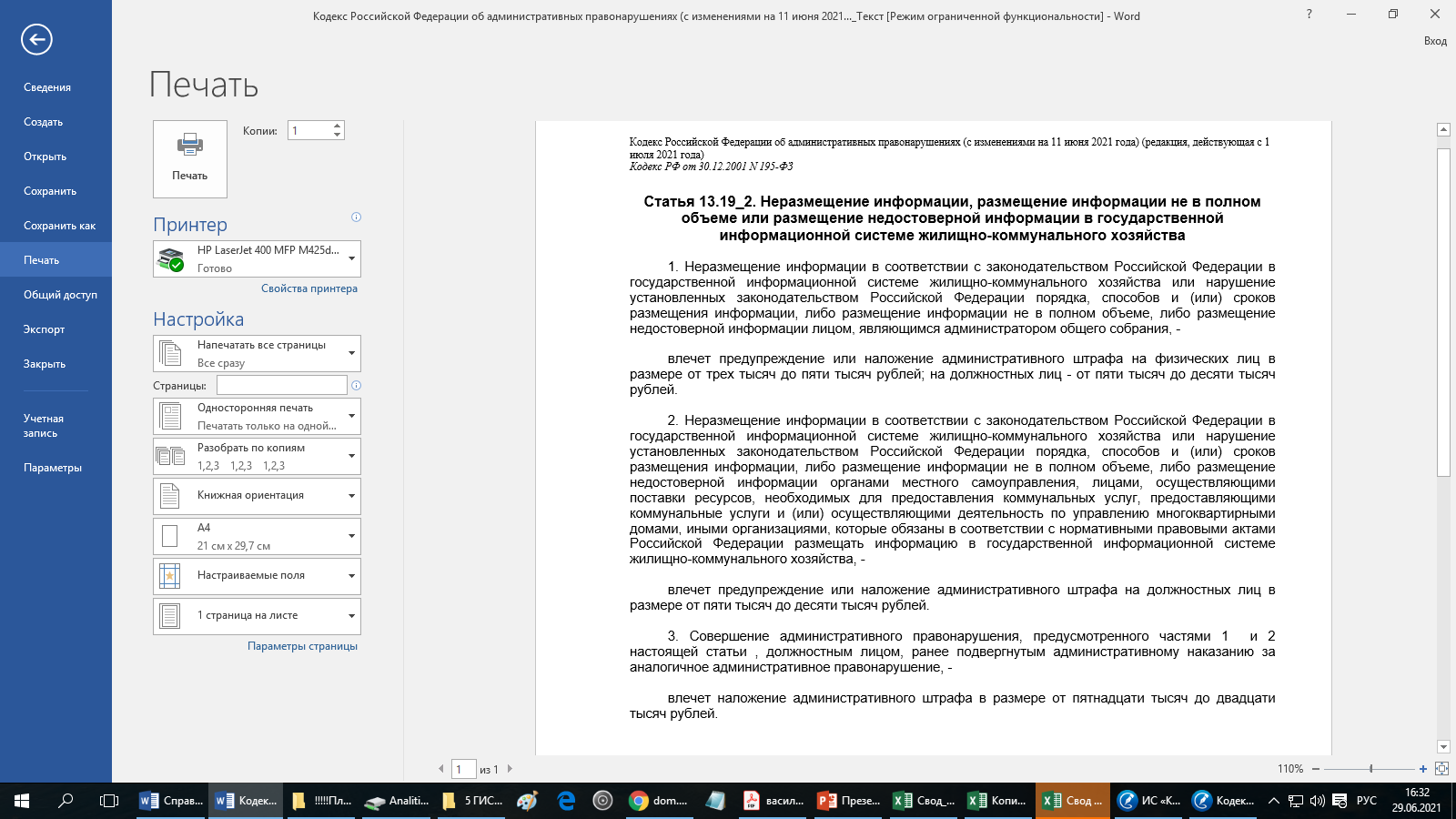 Спасибо за внимание!